Embedded Audio: WTV020SD
A Technical Presentation by:
Gourav Khadge
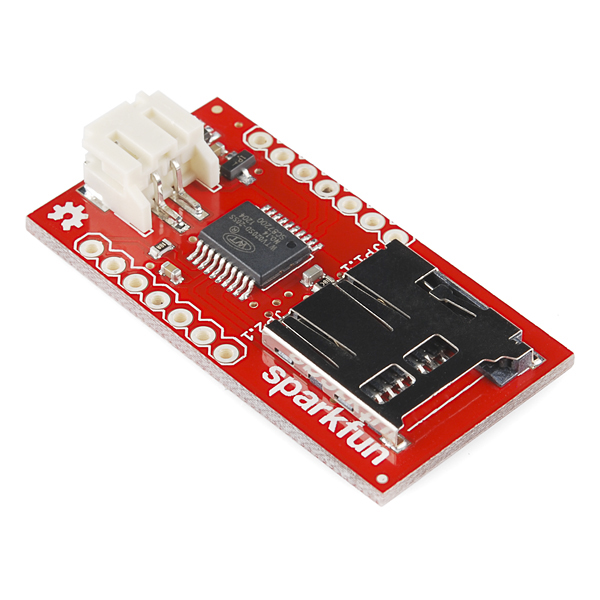 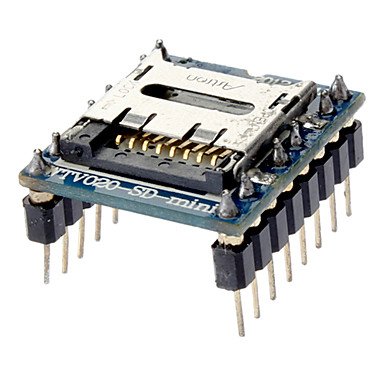 “The WTV020SD is a small, simple IC for embedding audio-playback into your next project. These devices are commonly used in children's toys and ‘talking’ retail displays.” 
-Sparkfun
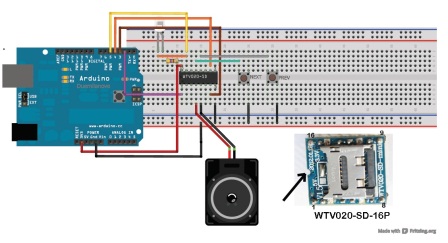 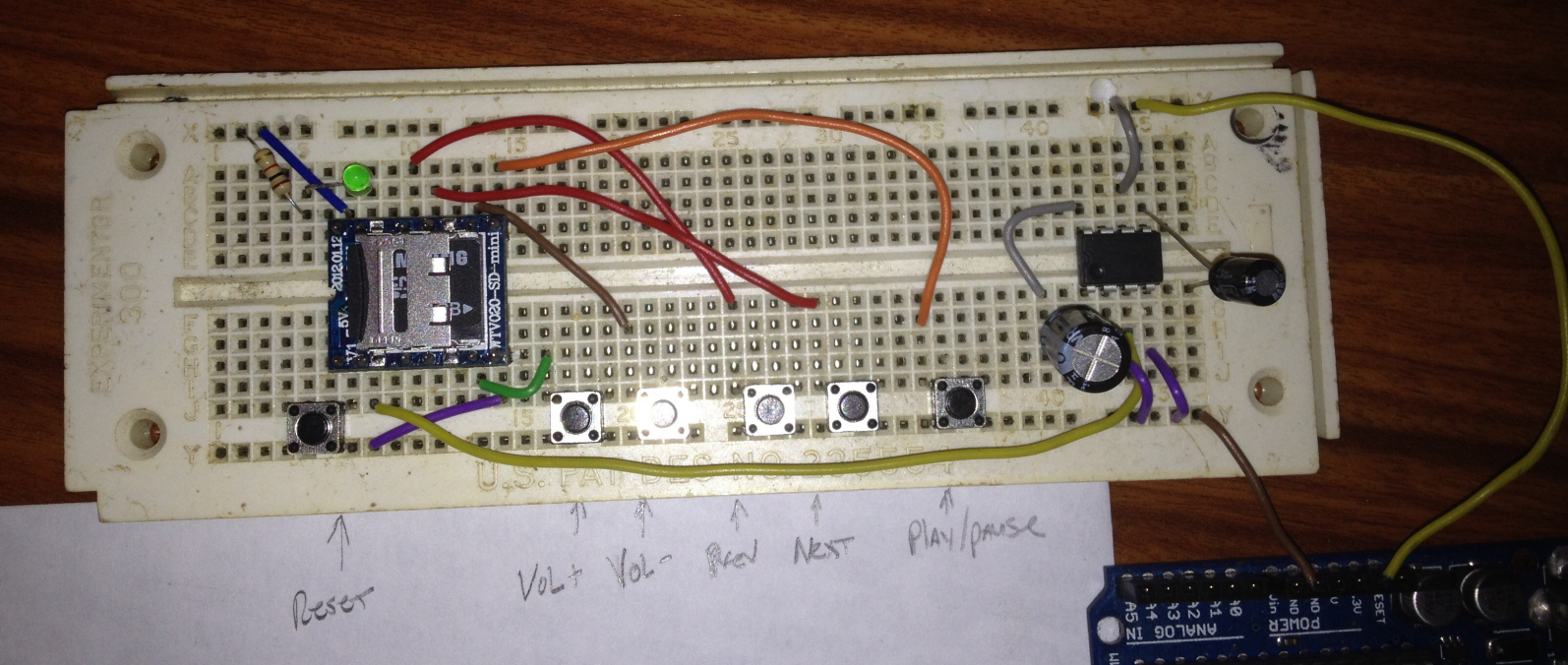 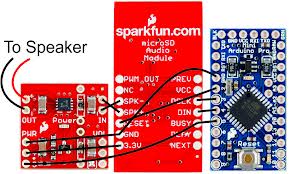 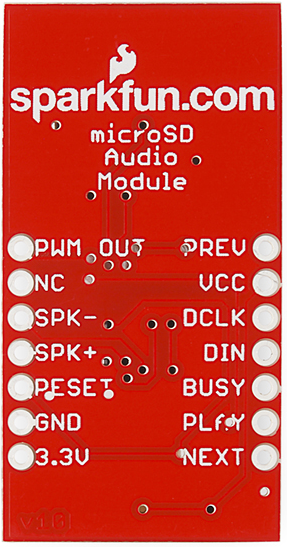 Control Modes
MP3 mode
Play, pause, prev, next, volume control through tactile interface

2 wire serial mode (DATA, CLK)
control through serial commands
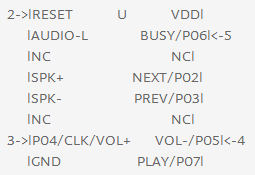 Libraries!
http://forum.arduino.cc/index.php?PHPSESSID=8pf2jlv3aj0ofejpn82vvn5up5&topic=117009.120
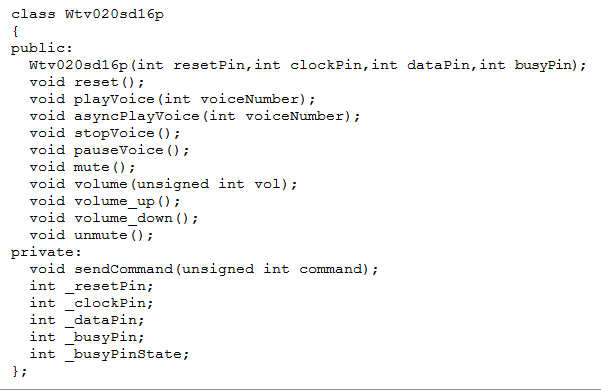 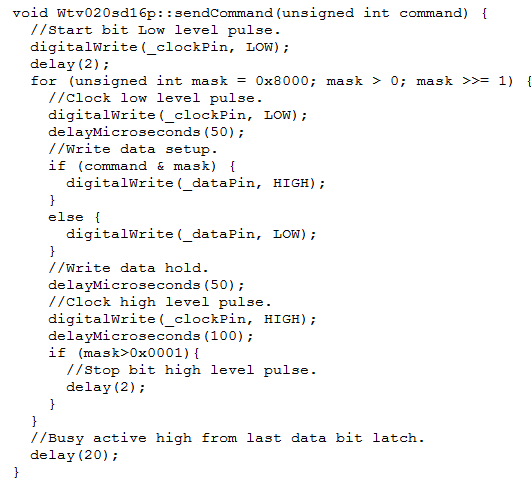 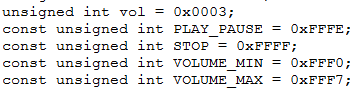 Music!
64 MB to 2 GB microSD card

Requires music to be in 4 bit ADPCM (.ad4 files)

Stores up to 512 files.

Files must be named 0000.ad4, 0001.ad4, 0002.ad4, … 0512.ad4
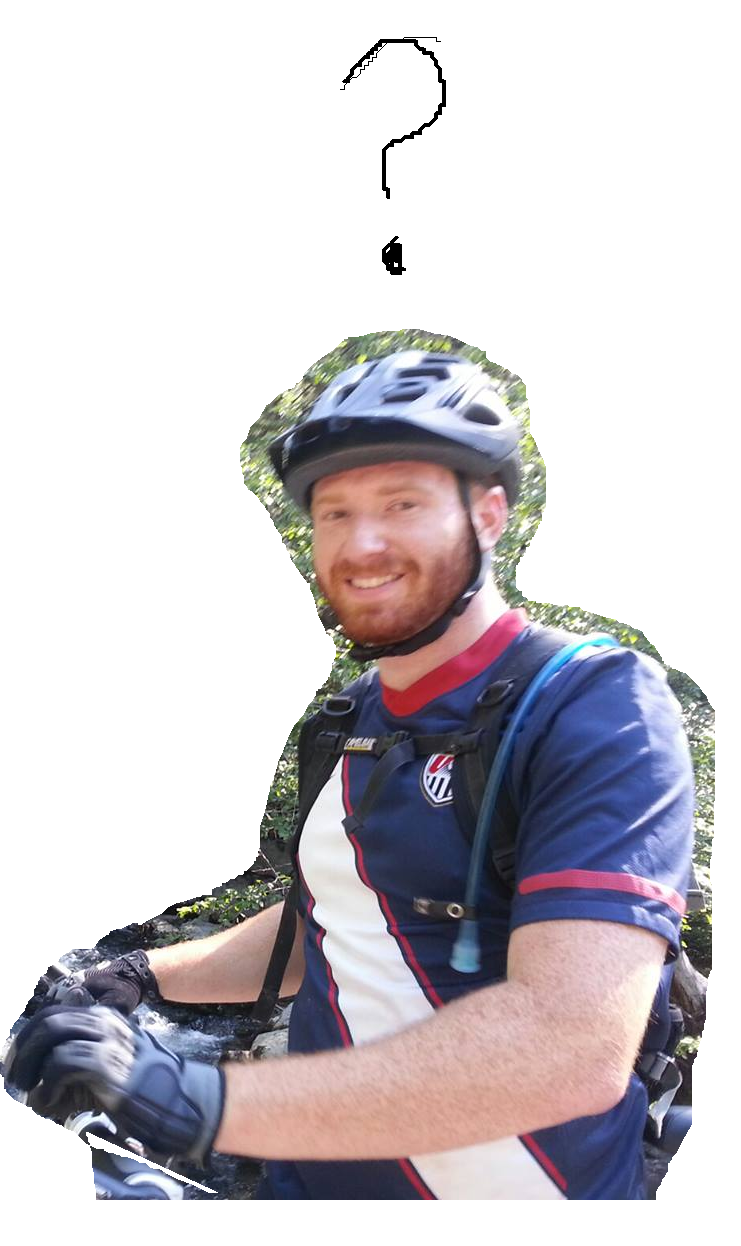 Questions?